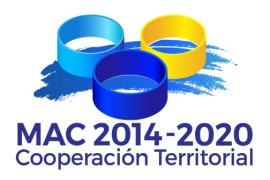 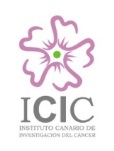 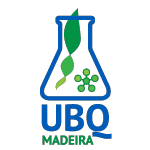 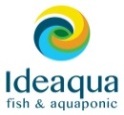 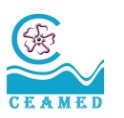 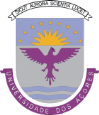 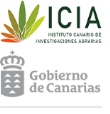 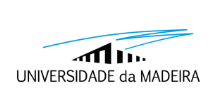 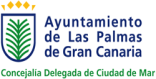 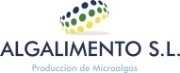 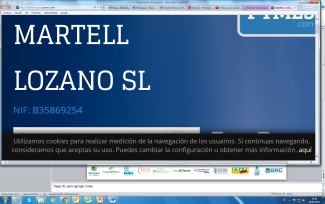 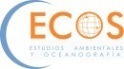 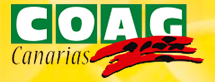 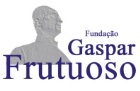 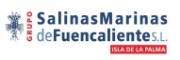 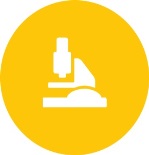 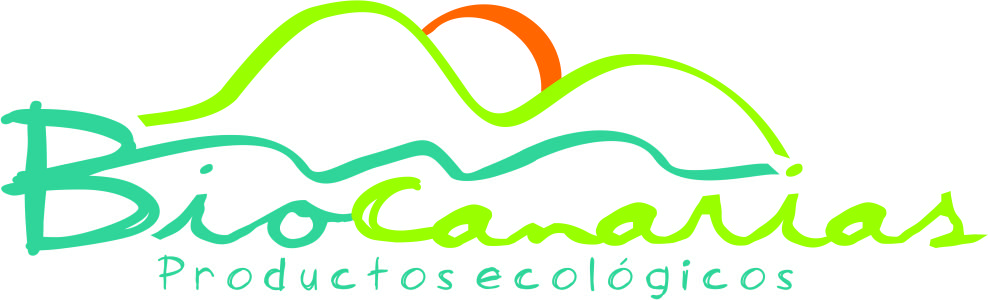 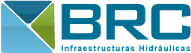 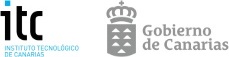 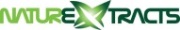 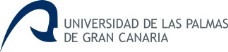 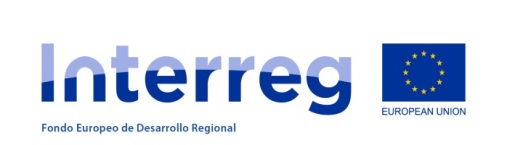 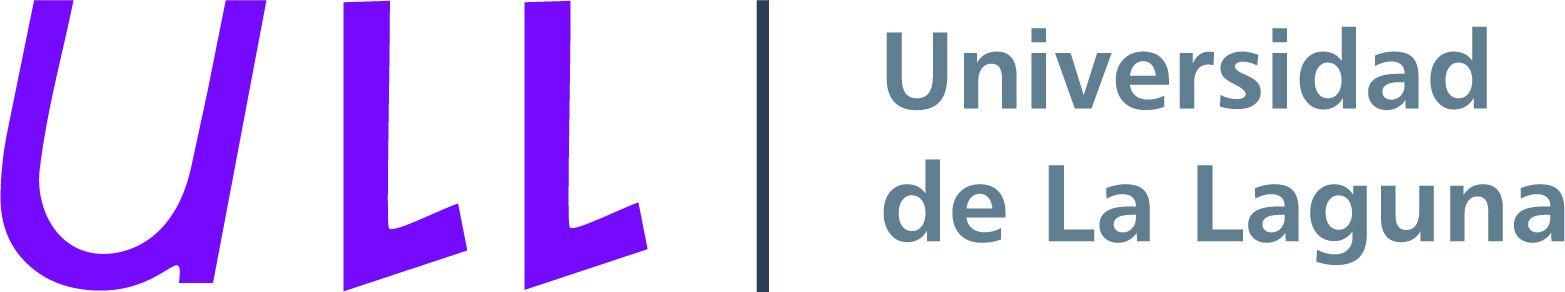 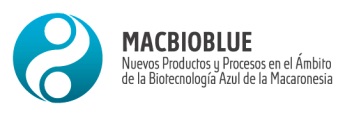 Entidad Responsable:
 UNIVERSIDAD DE LA LAGUNA (I.P. Covadonga Rodríguez)
Actividad 2.3.1: 
Acción demostrativa para desarrollar nuevos productos para la alimentación de organismos acuáticos. Evaluación de la capacidad antioxidante, bioestimulante y nutricional de micro y macroalgas de arribazón en el enriquecimiento de presas vivas y el cultivo de lisa barbuda, carpa, lenguado y dorada.
MACBIOBLUE
MAC/1.1b/086
Gran Canaria, 23 de febrero de 2017
Entidades participantes beneficiarias y  de Terceros Países:
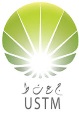 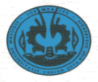 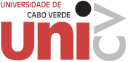 Participantes asociados:
MACBIOBLUE
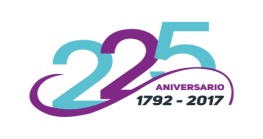 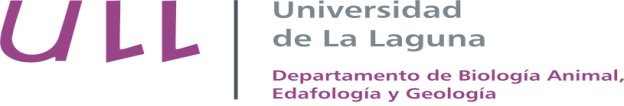 Índice
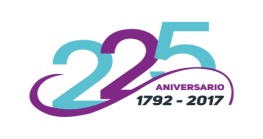 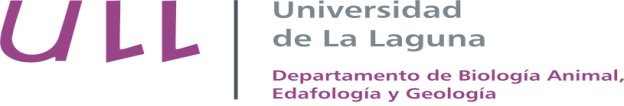 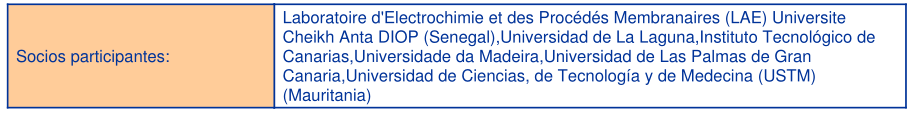 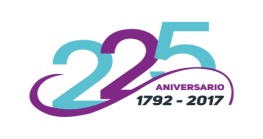 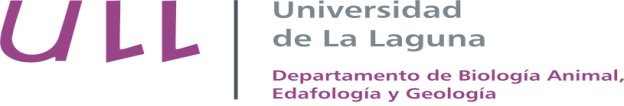 B. Evaluación de la capacidad antioxidante, bioestimulante y nutricional de micro y macroalgas de arribazón en el cultivo de peces:
Lisa barbuda, carpa amur, lenguado y dorada (Fund. Neotrópico/ULL)
Evaluación de la capacidad antioxidante, bioestimulante y nutricional de microalgas y macroalgas de arribazón en el enriquecimiento de presas  vivas:
Rotífero y Artemia (ULL)
CAPACIDAD ANTIOXIDANTE : ENZIMAS, PEROXIDOS, TBARS…ESTABILIDAD W3
CAPACIDAD INMUNOESTIMULANTE: ENZIMAS DIGESTIVAS, BIOQUÍMICA SANGUÍNEA; COMPOSICIÓN CORPORAL…
SUPERVIVENCIA, CRECIMIENTO Y BIENESTAR
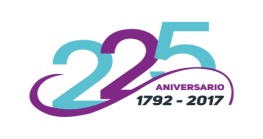 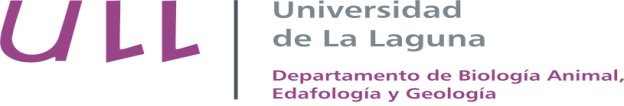 C. Evaluación del efecto de las heces de peces alimentados con productos de algas del consorcio en el cultivo acuapónico de espárrago de mar y ulva.
Lisa barbuda, lenguado y dorada (Fund. Neotrópico)
D. Estudio de la composición en ácidos grasos de las muestras enviadas por el propio consorcio.
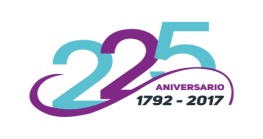 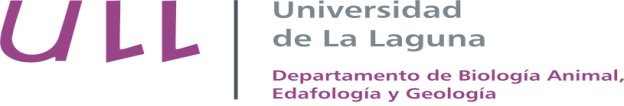 EVALUACIÓN DE NUEVOS ENRIQUECEDORES Y DIETAS CON PRODUCTOS de Navicola salinicola y macroalgas de arribazón con y sin fucoxantina, producidos por los socios del consorcio.

2) EFECTOS SOBRE supervivencia, estrés oxidativo y nivel de w3 de cadena larga de las presas vivas (ROTÍFERO Y ARTEMIA).

3) EFECTOS SOBRE el crecimiento, estrés oxidativo, capacidad digestiva y valor nutricional (composición proximal y ácidos grasos) de PECES: carpa amur (Ctenopharyngodon idella), lisa (Chelon labrosus), lenguado (Solea senegalensis) y dorada (Sparus aurata).

4) EFECTO de las dietas ensayadas en la lisa, lenguado y dorada SOBRE EL CULTIVO ACUAPÓNICO DE SALICORNIA Y ULVA.

5) ENSAYO DE PRODUCTO PROCEDENTE DE LA REUTILIZACIÓN DE LOS RESIDUOS tras procesos extractivos medioambientalmente sostenibles EN dietas de PECES.
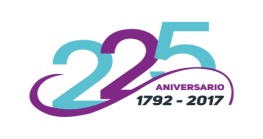 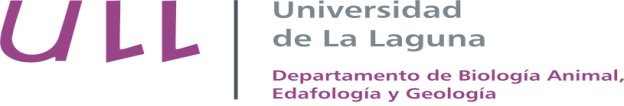 NUEVA TECNOLOGÍA DE ENRIQUECIMIENTO DE PRESAS VIVAS que permita mejorar su rendimiento y que evite la auto-oxidación de los ácidos grasos w3 de cadena larga como el DHA.

2) Consecución de NUEVAS DIETAS que mejoren el crecimiento y estado de salud de los PECES DE CULTIVO, definiendo qué elementos de las algas son responsables de esta mejora. 

3) VALORACIÓN DE LA CAPACIDAD ANTIOXIDANTE de la fucoxantina y otros compuestos bioactivos sobre los w3 de cadena larga.

4) PRODUCCIÓN DE SALICORNIA (espárrago de mar) Y ULVA, para consumo humano, EN CULTIVOS ACUAPÓNICOS de Chelon labrosus, lenguado y dorada, UTILIZANDO DIETAS SUPLEMENTADAS CON ALGAS.

5) CURSO FORMATIVO "Nutrición de organismos acuáticos", en colaboración con otros socios.
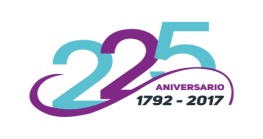 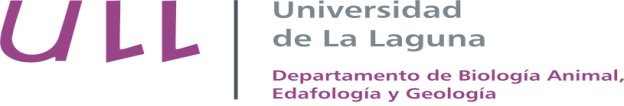 EMPRESAS PRODUCTORAS DE PIENSOS puesta en valor de los CONOCIMIENTOS Y PRODUCTOS desarrollados en el proyecto.

EMPRESAS DE PRODUCCIÓN ACUÍCOLA, por su interés en los PRODUCCIÓN DE NUEVOS ENRIQUECEDORES Y PRODUCTOS  DIETARIOS desarrollados. 

FUNDACIÓN NEOTRÓPICO, particular interés en los resultados obtenidos con las especies  de peces seleccionadas por su potencial en CULTIVOS ACUAPÓNICOS DE AGUA DULCE Y SALOBRE, las posibilidades de la inclusión de algas en su formulación dietaria y la MEJORA EN LA PRODUCCIÓN DE OTRAS PLANTAS Y ALGAS DE INTERÉS COMERCIAL. 

CENTROS DE INVESTIGACIÓN implicados se verán beneficiados al fomentarse la transferencia de investigación y tecnología al TEJIDO EMPRESARIAL, y a LA SOCIEDAD, ampliándose la cooperación internacional.
MACBIOBLUE
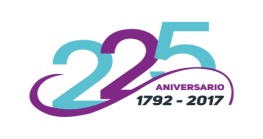 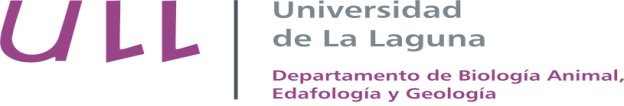 OBRIGADA PELA SUA ATENÇÃO
MERCI POUR VOTRE ATTENTION
GRACIAS POR SU ATENCIÓN